Проектная деятельность в формировании духовно-нравственных качеств через музыкально-художественное воспитание
Музыкальный руководитель
Вихорева О.В.
детский сад «Белый медвежонок»
Проектная деятельность – это совместная учебно-познавательная, творческая или игровая деятельность учащихся, учителя и родителей, имеющая общую цель, согласованные методы, способы деятельности, направленная на достижение общего результата
Проект по приобщению детей дошкольного возраста к русской народной культуре«Широкая масленица»
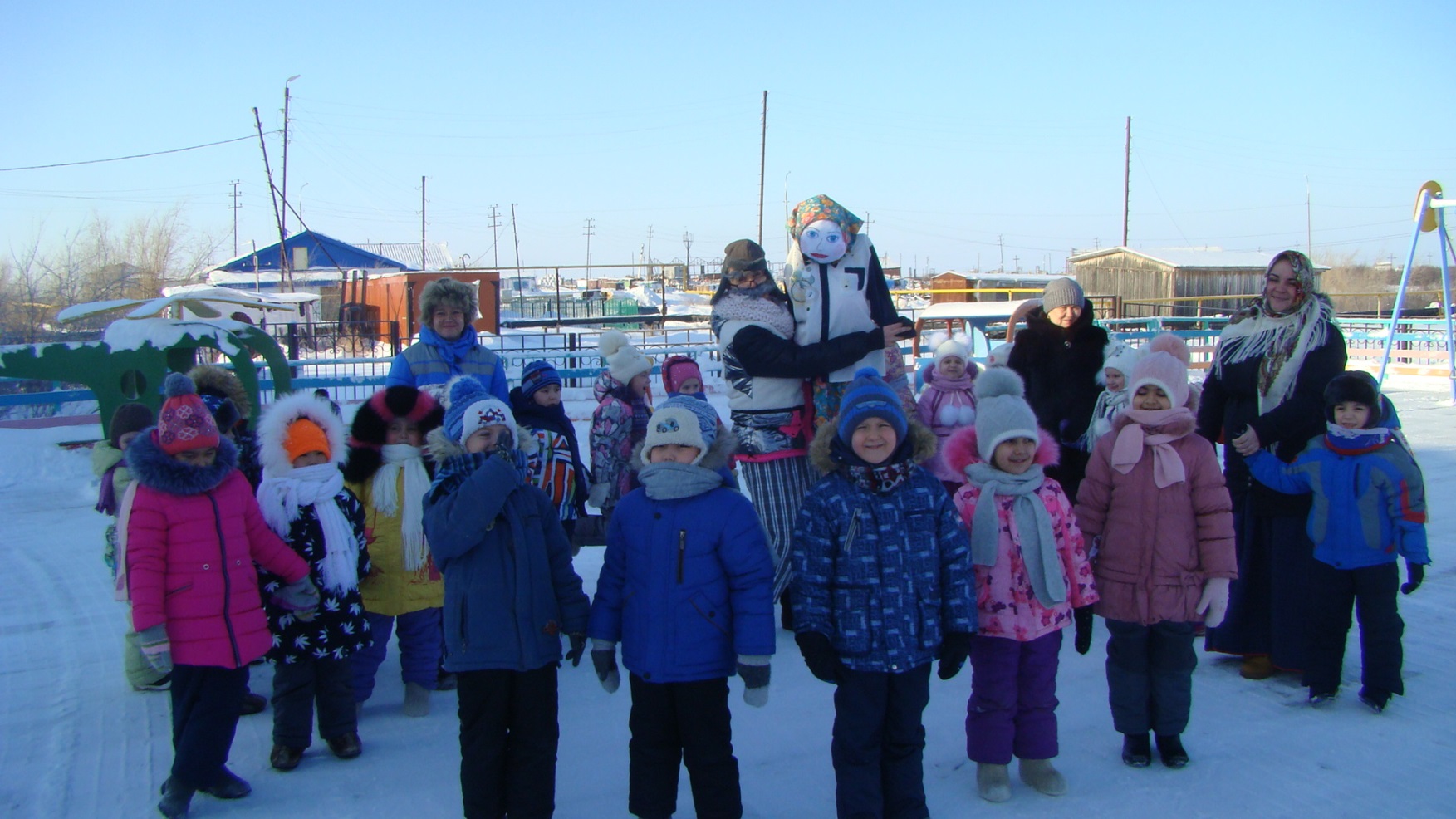 Цель проекта: Знакомство  с традицией  проведения  народного праздника «МАСЛЕНИЦА».
Задачи проекта:
Познакомить  детей с  традицией  проведения  старинного  праздника.
Провести праздник  через  эмоциональное  сопереживания  и  участие в            игре – действии.
Приобщить  дошкольников  к  традиции  проведения  народного  праздника Масленицы.
 Знакомить родителей с традициями празднования «Масленицы» на Руси
Этапы проекта
1. МОТИВАЦИОННЫЙ.
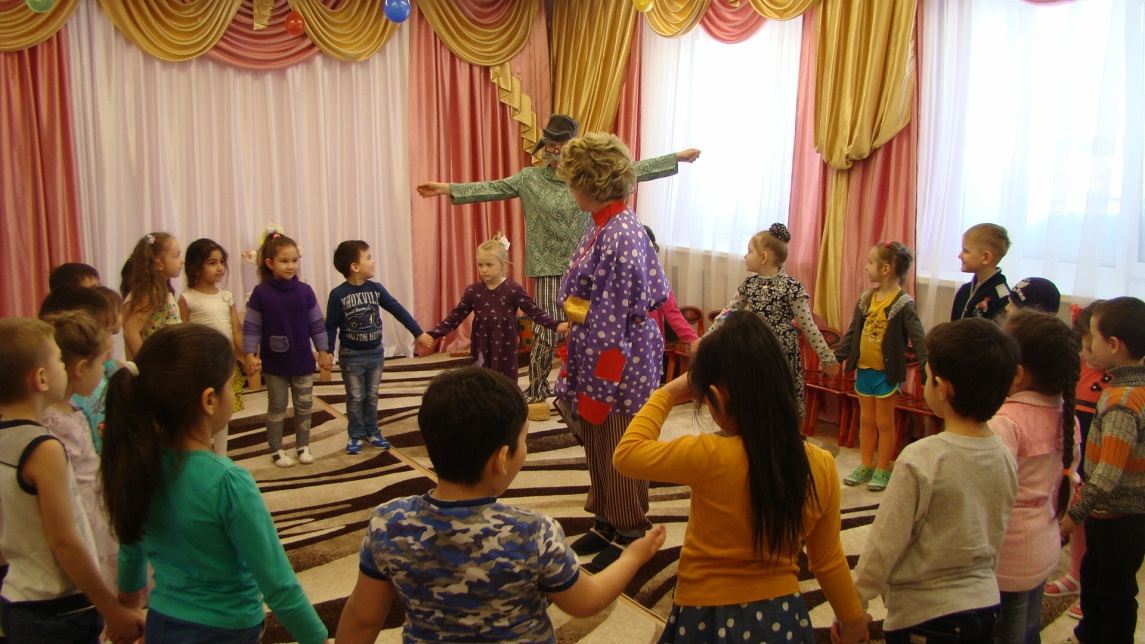 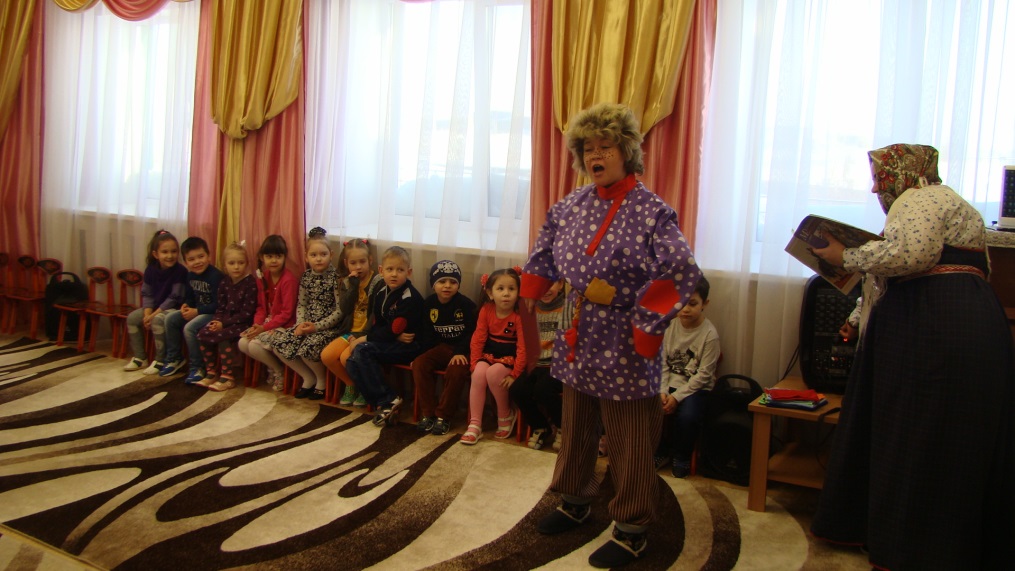 2. МОДЕЛИРОВАНИЕ И РЕАЛИЗАЦИЯ.
2.1.  Разработка  праздника 
2.2.   Совместная  деятельность  взрослых и детей.
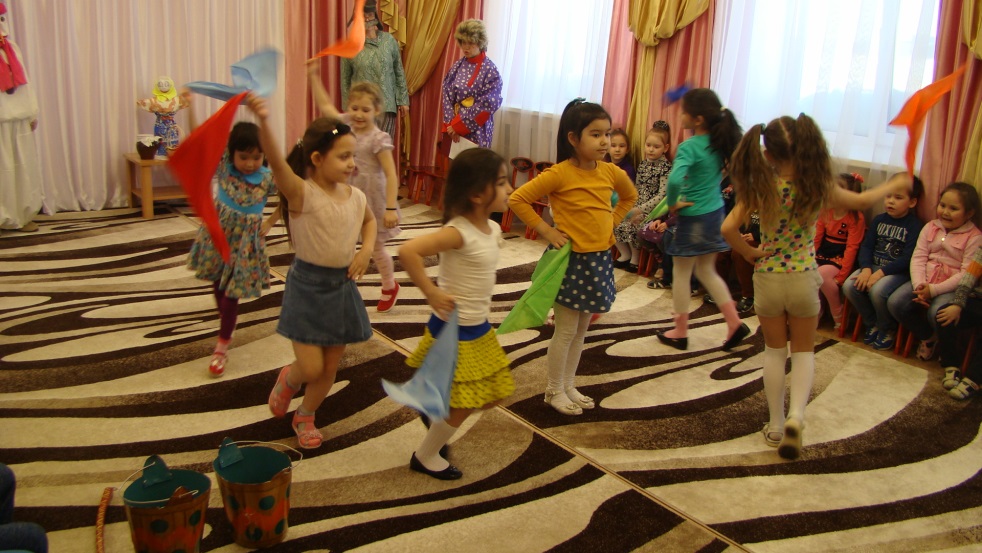 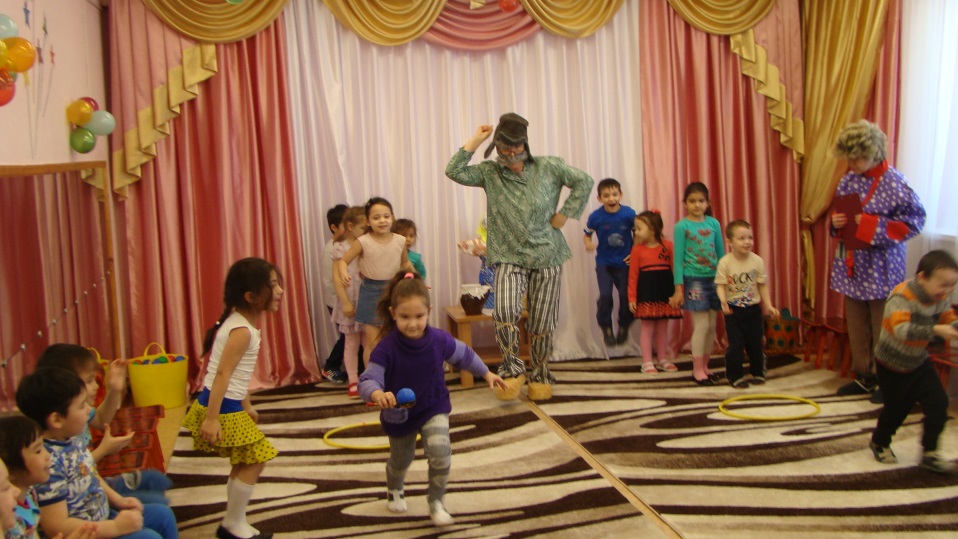 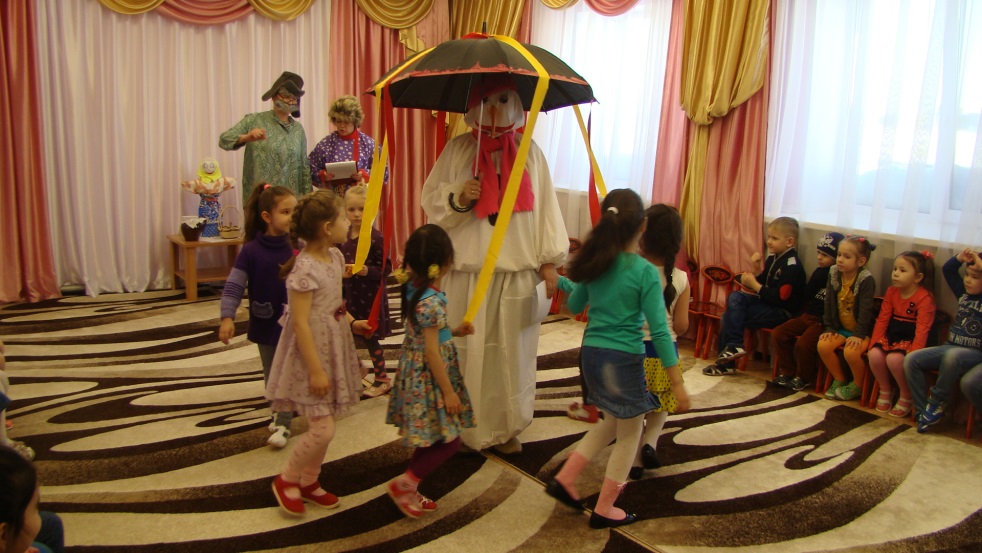 3. РЕФЛЕКСИВНЫЙ
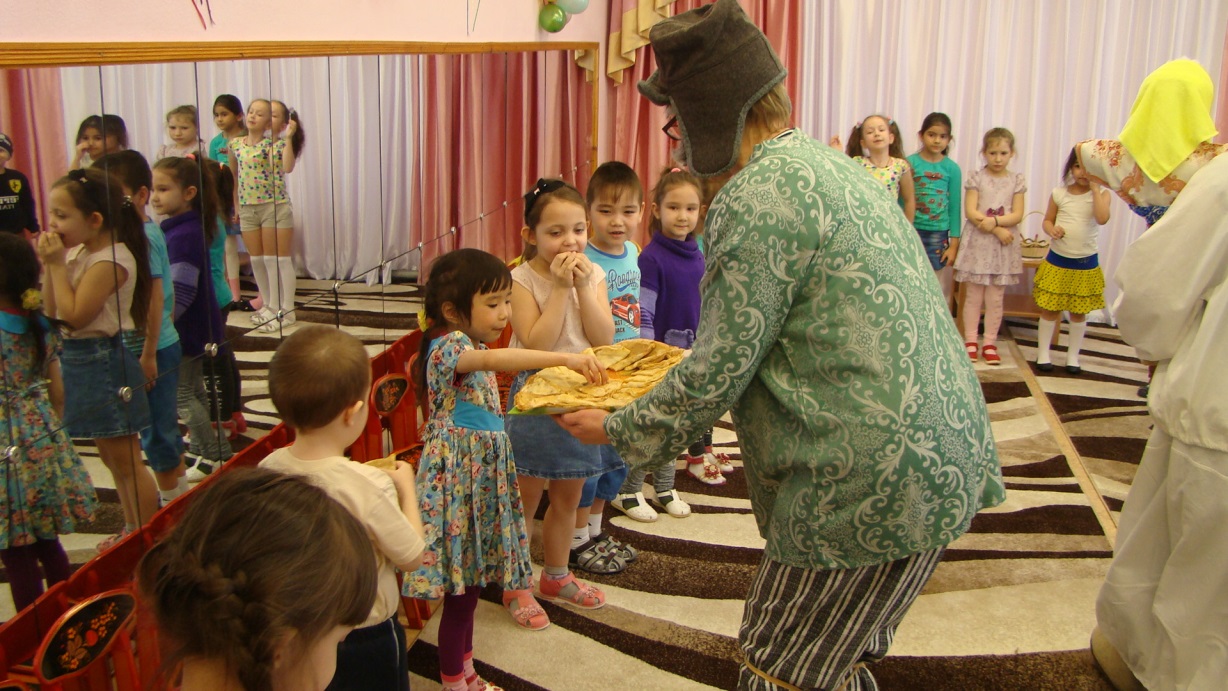 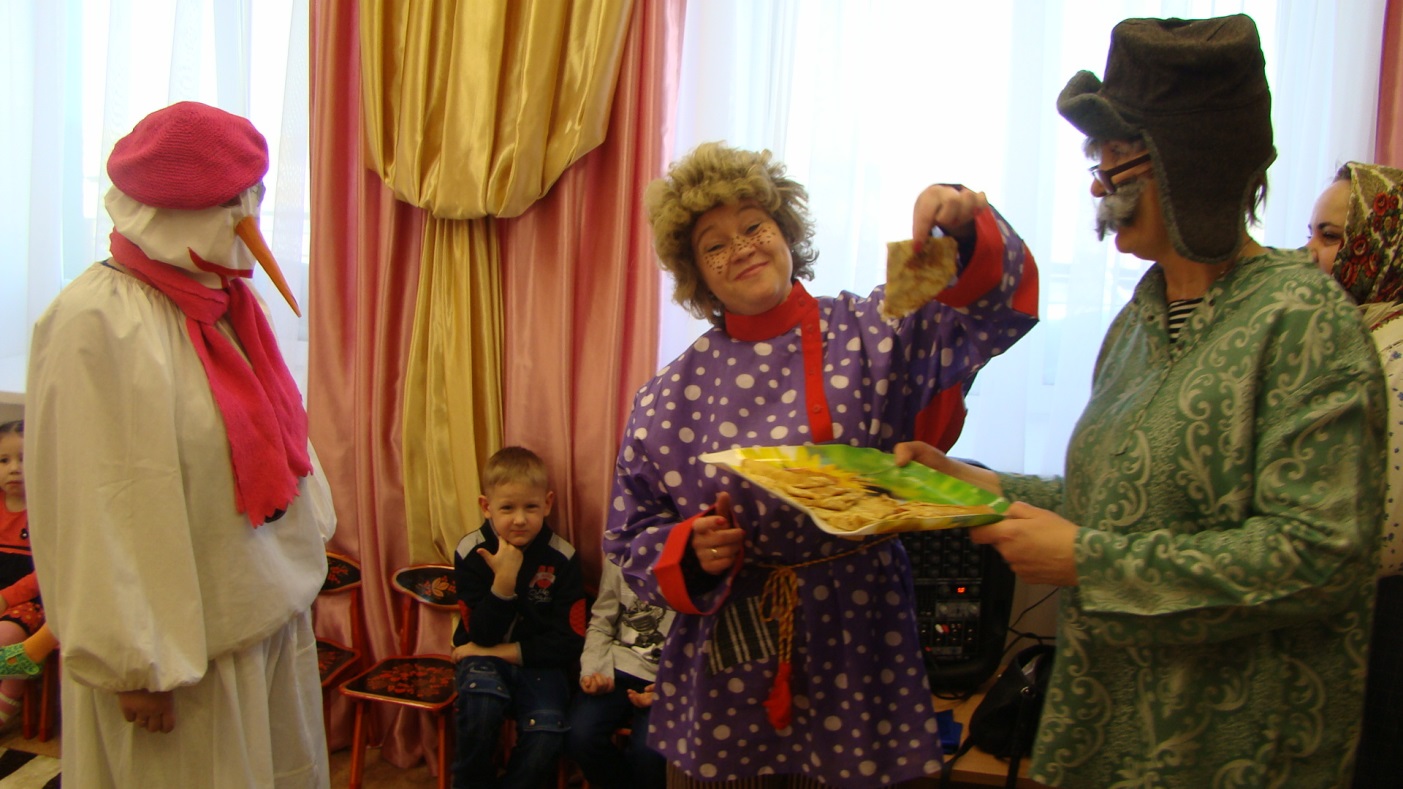 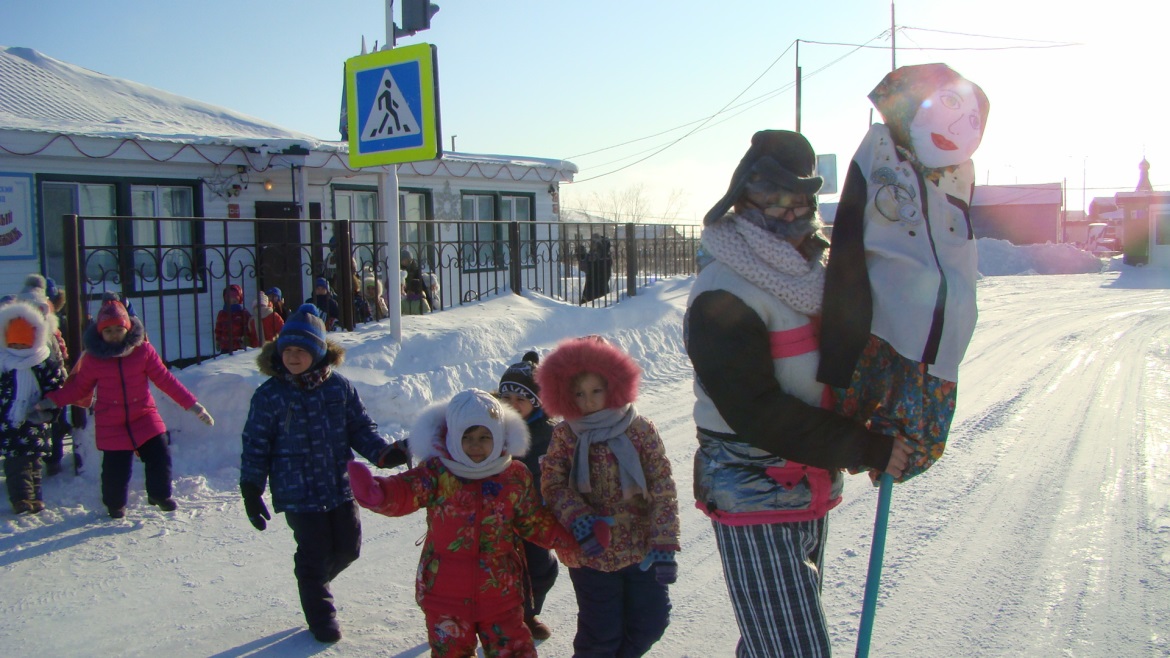 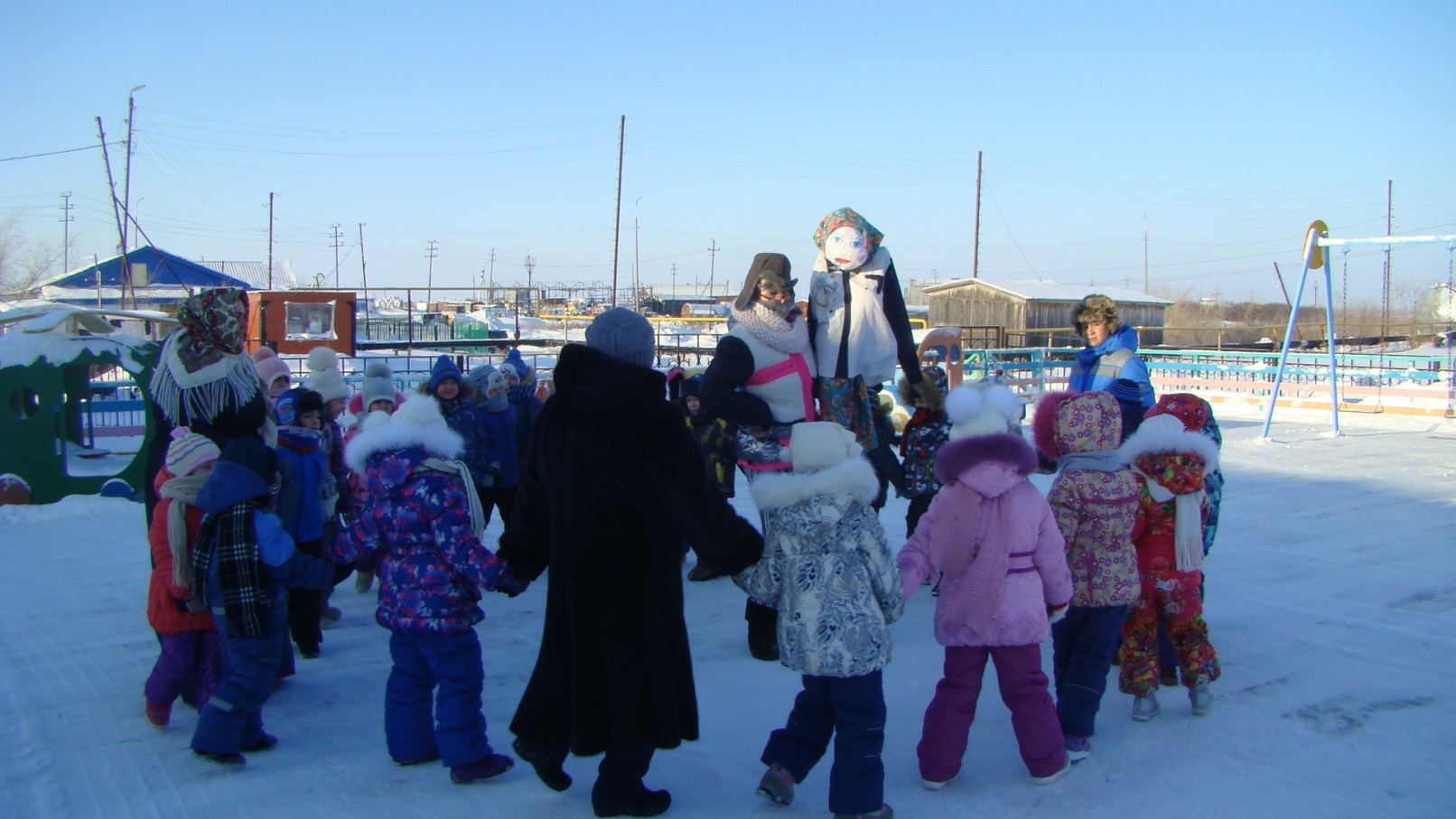 Ожидаемые результаты
Приобщение детей к традиции проведения народного праздника - Масленицы через сопереживание и непосредственное участие их в общем действии.
Создание радостной доброжелательной атмосферы.
Повышение познавательного интереса детей к родной культуре.
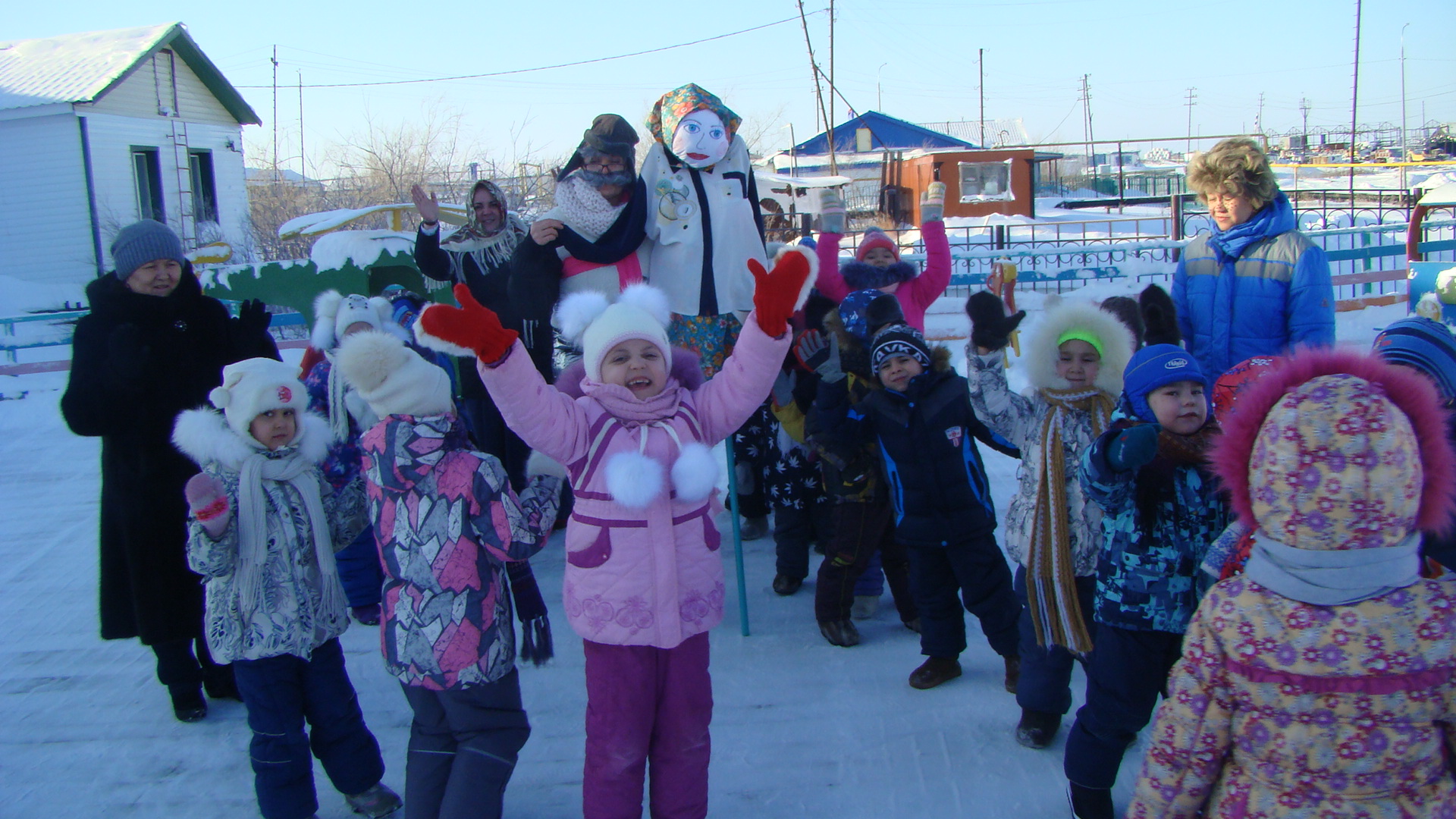 СПАСИБО ЗА ВНИМАНИЕ!